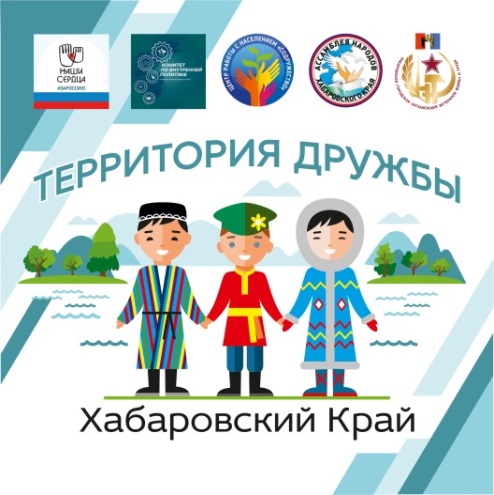 Обучение основам создания фото-видео контента
для популяризации национальных традиций в социальных сетях
Для занятий Вам понадобится:
Личный смартфон (заряженный)
Тетрадь и ручка для записей
График занятий:
График занятий:
Скачивание приложения
Откройте  и запустите приложение Google Play
   Найдите нужное приложение: InShot
   Чтобы скачать приложение, выберите Установить
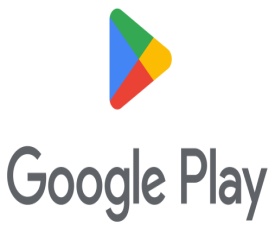 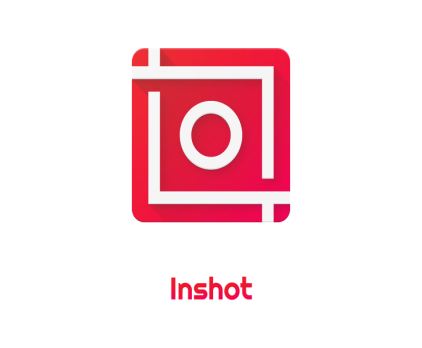 Подключение к интернету
WI-FI
Пароль
Имя: pushkina60
88888888
Приложение InShot
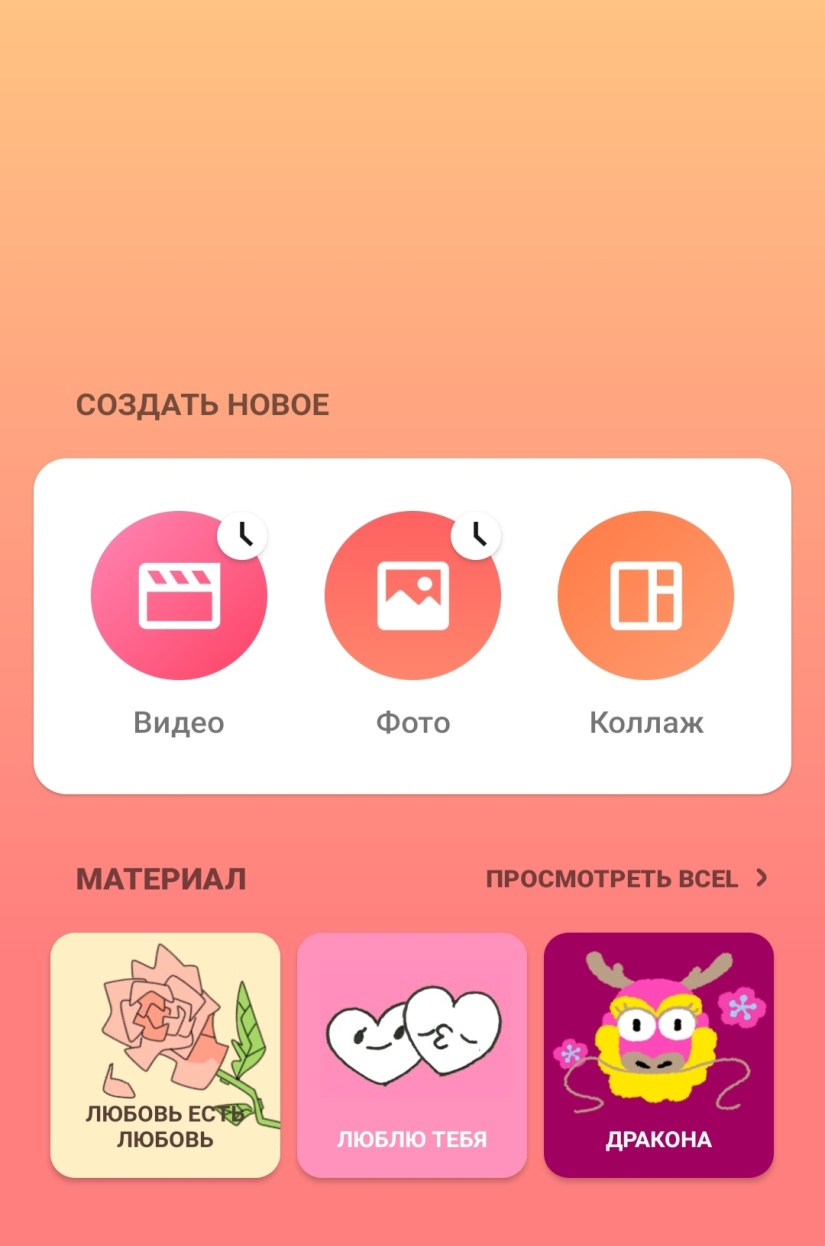 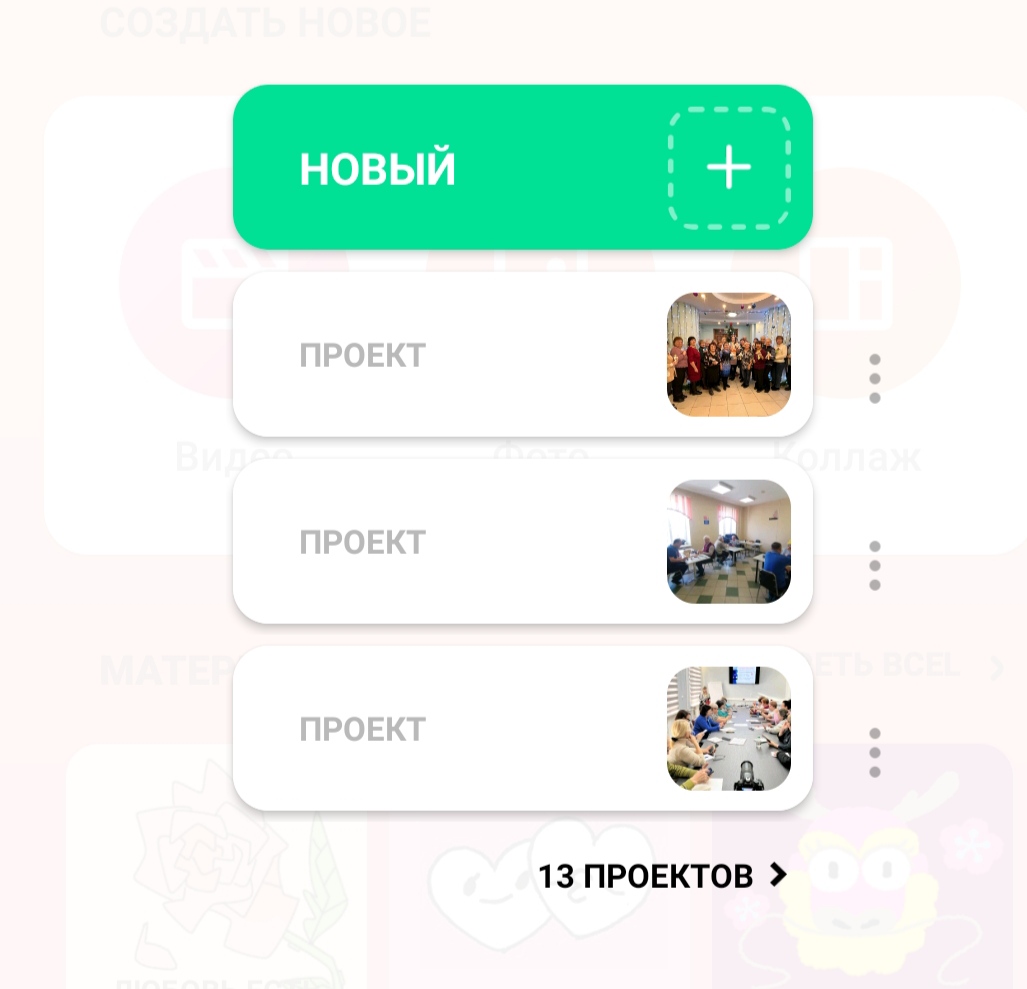 Добавление фотографии в приложение InShot
1.Открыть приложение – фото - новый проект – выбрать фото из галереи устройства
2.Найти фото в галерее устройства и отправить
Основной функционал приложения InShot
Холст
 Фильтр
 Регулировка
 Эффект
5. Задний фон
6. Стикер
7. Текст
8. Рисунок
9. Вырезать
10. PIP
11. Обрезать
12. Рамка
13. Вращение
Основной функционал приложения InShot
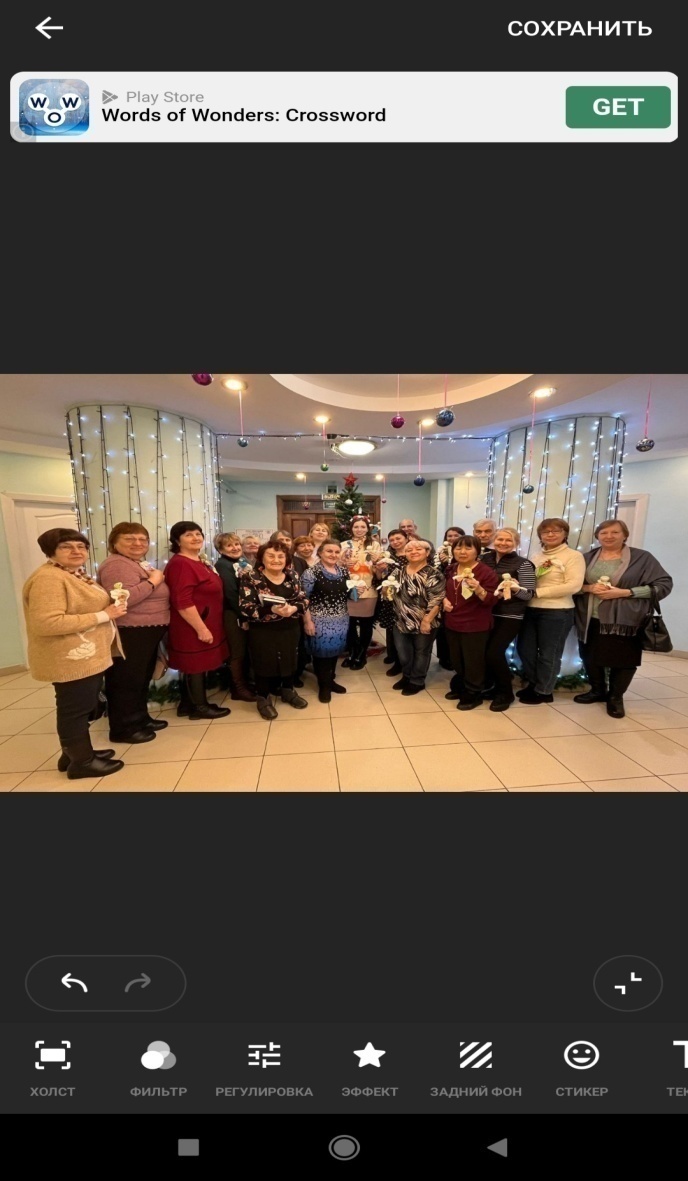 Листаем ленту влево – тестируем функционал – возвращаемся к оригиналу
Сохраняем черновик проекта
Черновик проекта доступен для  дальнейшего редактирования в приложении InShot. 
Нажимаем на стрелку влево вверху экрана – черновик сохранён.
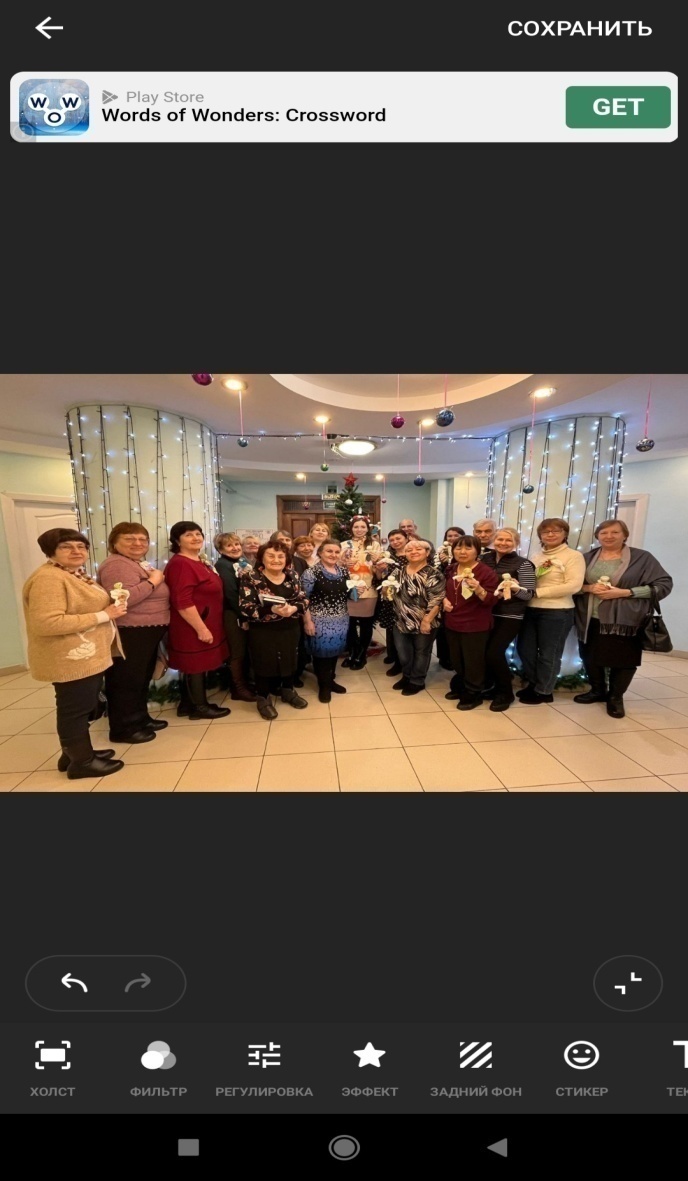 Выберите картинку для редактирования и с помощью инструментов, верните её оригинал
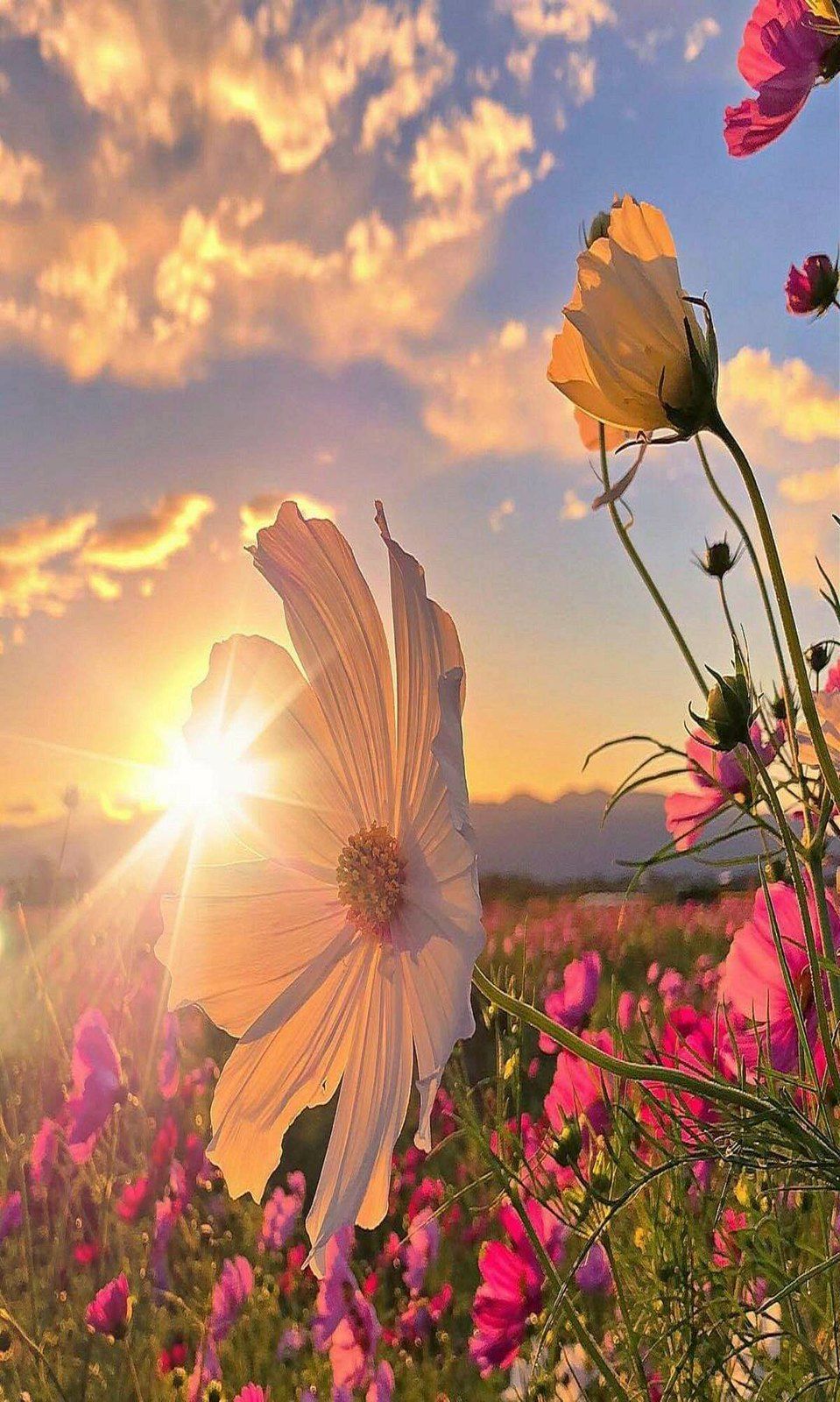 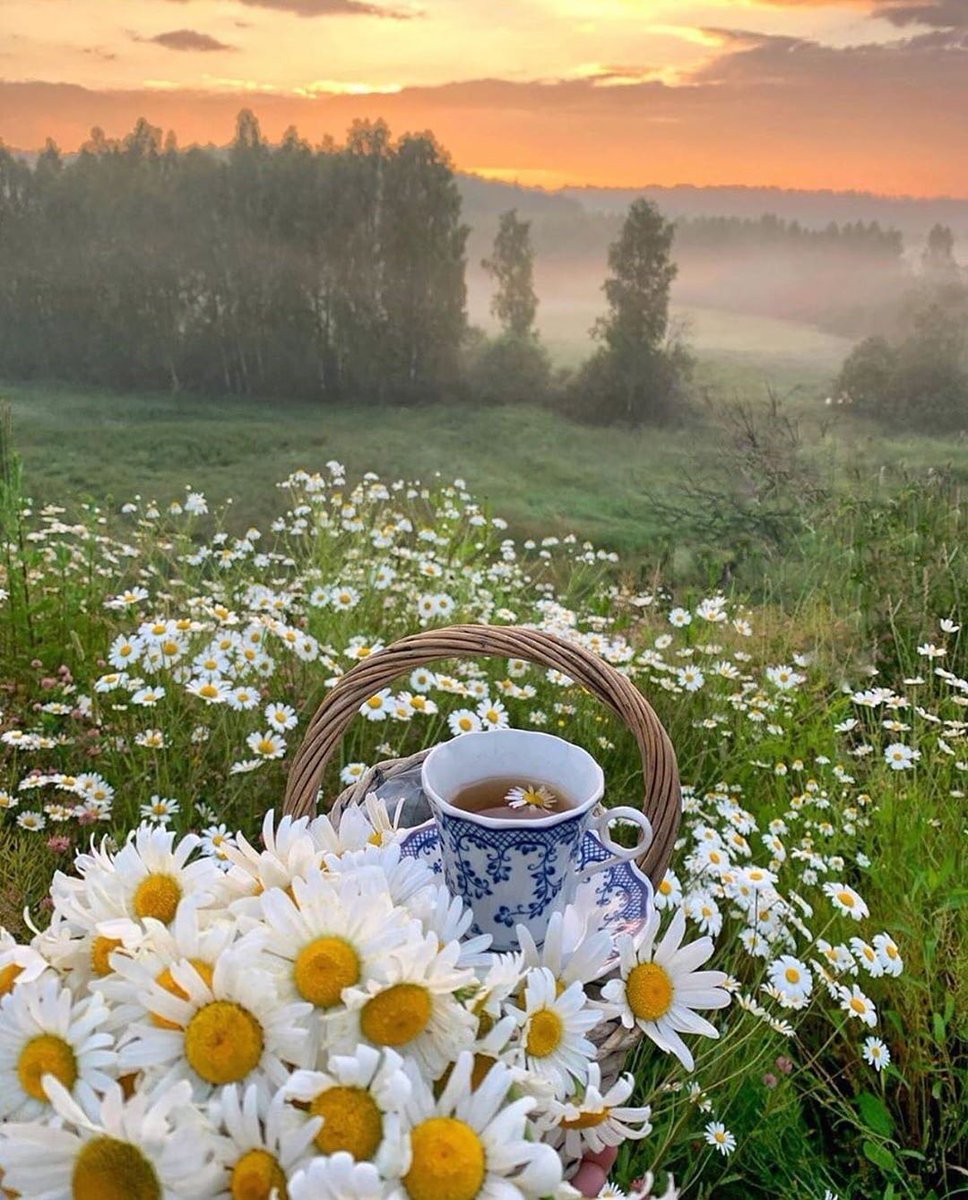 № 1
№ 2
№ 3
Добавление фотографии в приложение InShot
1.Открыть приложение – фото - новый проект – выбрать фото из галереи устройства
2.Найти фото в галерее устройства и отправить
Измени параметры
1. Вращение – угол.
2. Регулировка – яркость.
3. Регулировка – контраст.
4. Регулировка – резкость.
5. Регулировка – оттенок.

Изображение вернётся к оригиналу
Работа с фоном
Проведя по экрану – меняем размер холста.
Открываем задний фон и  меняем фильтр: 
листаем ленту вниз – выбираем, нажимаем на галочку.
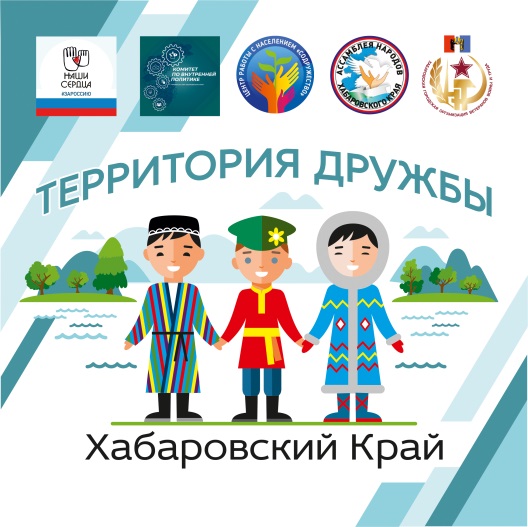 Спасибо за внимание.